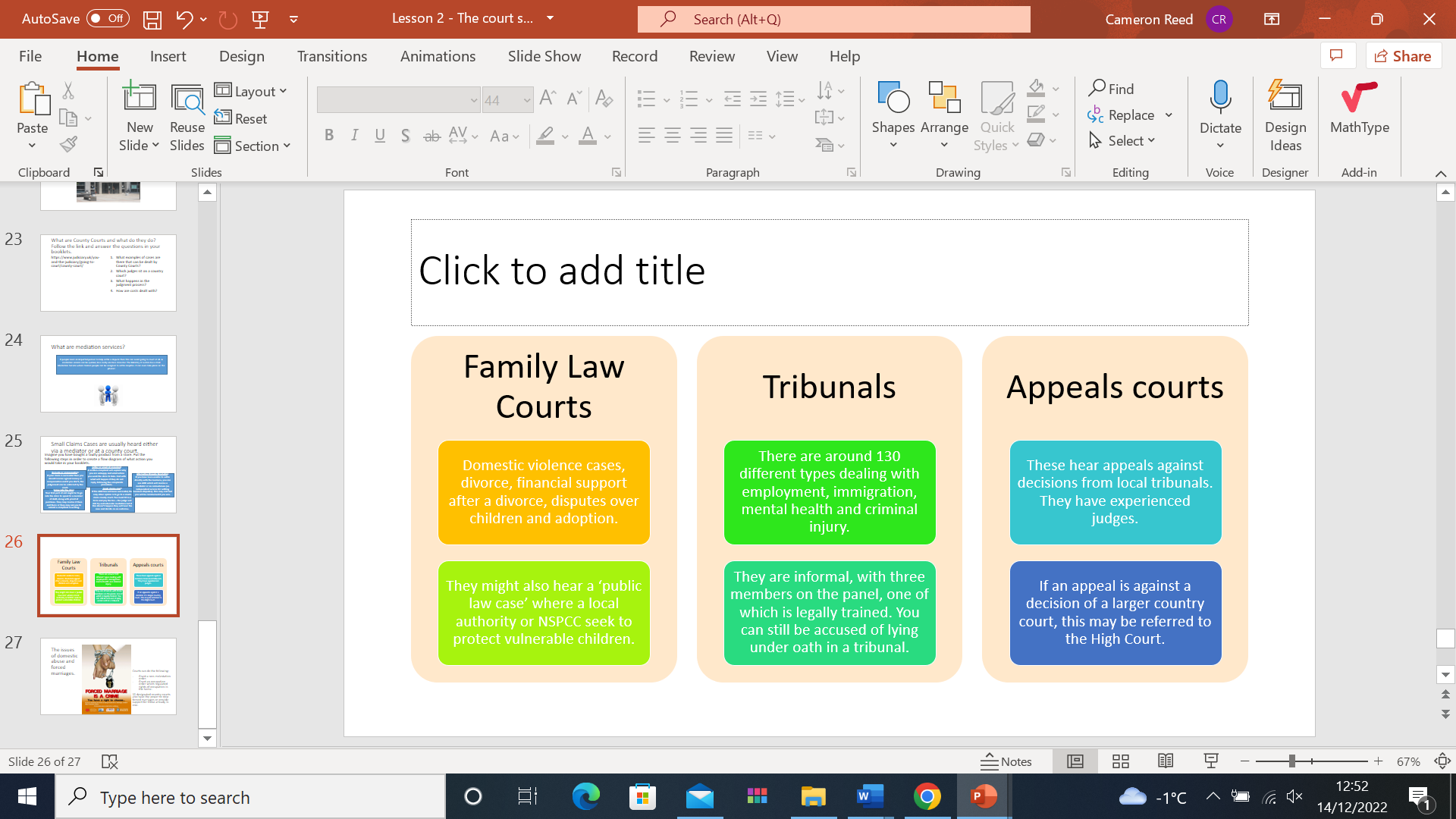 Rights and responsibilities of  police officers
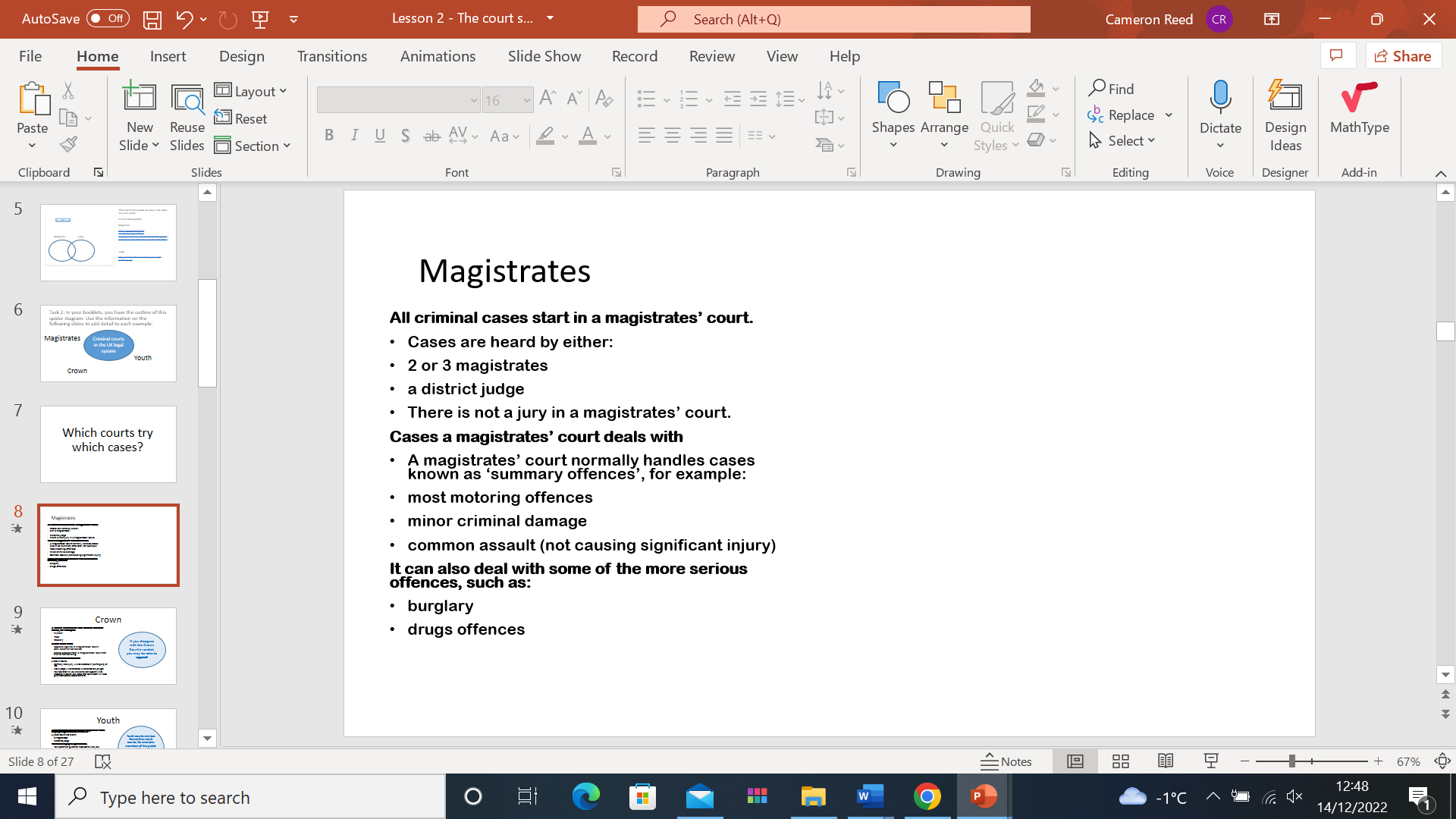 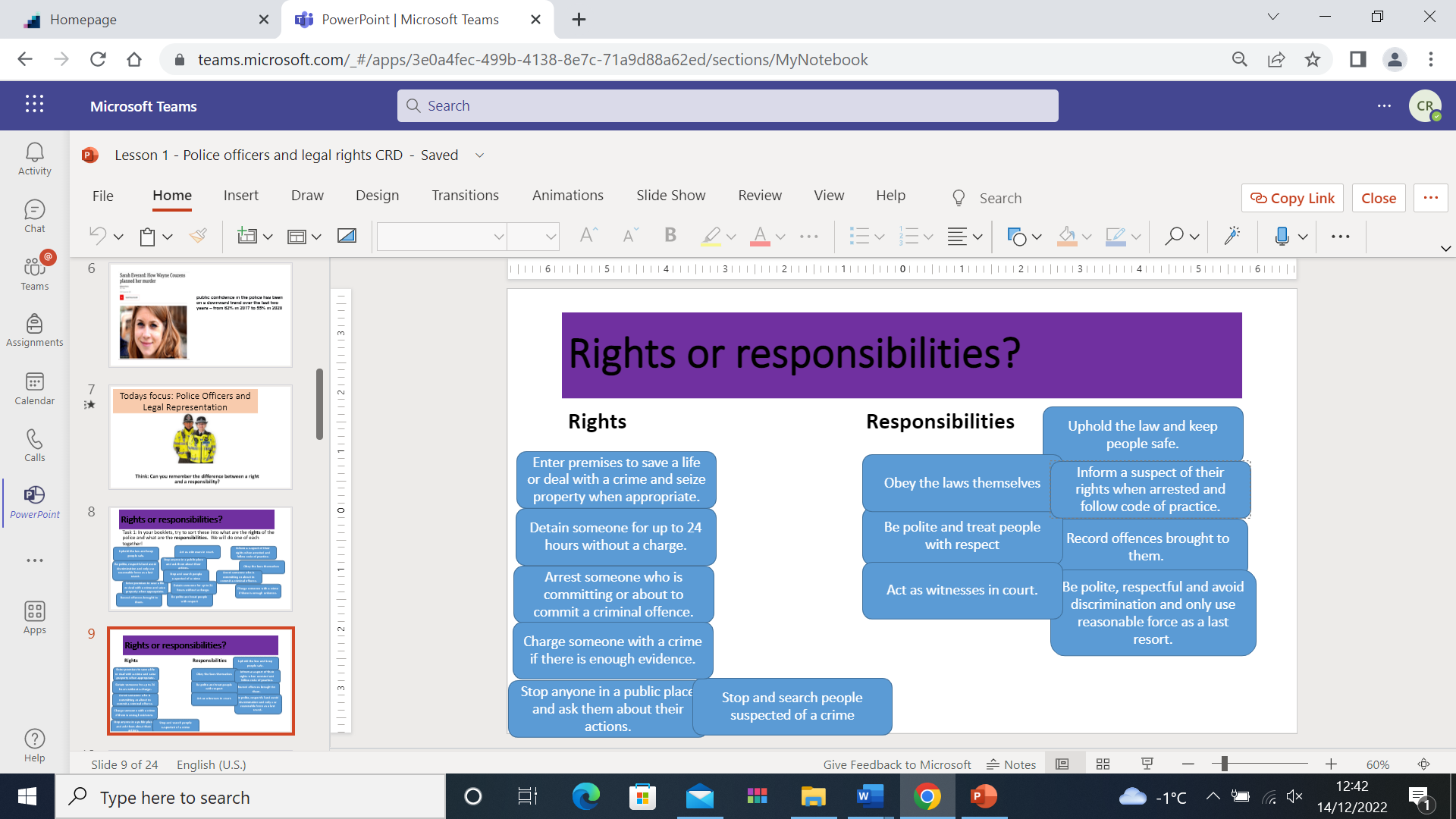 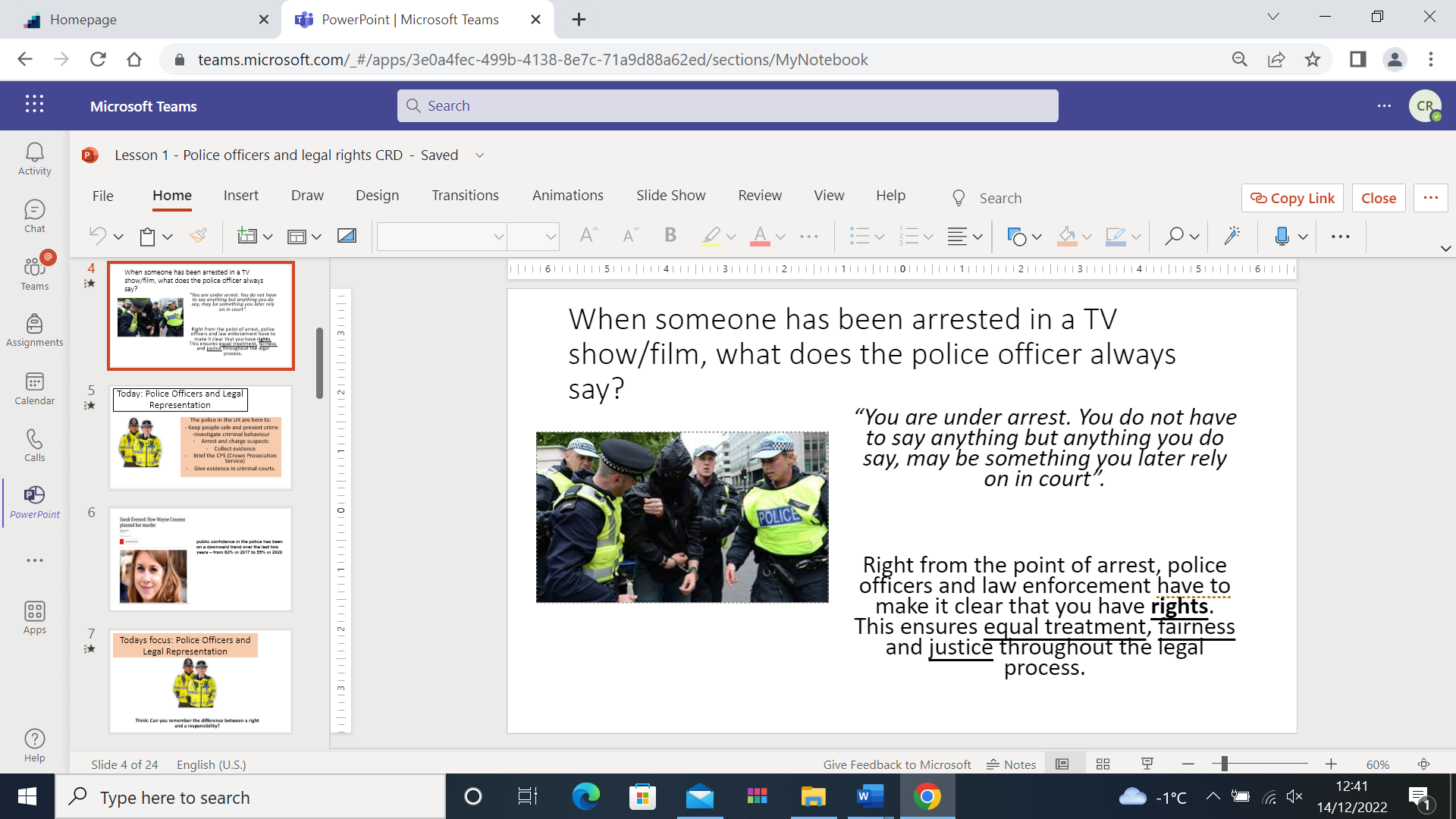 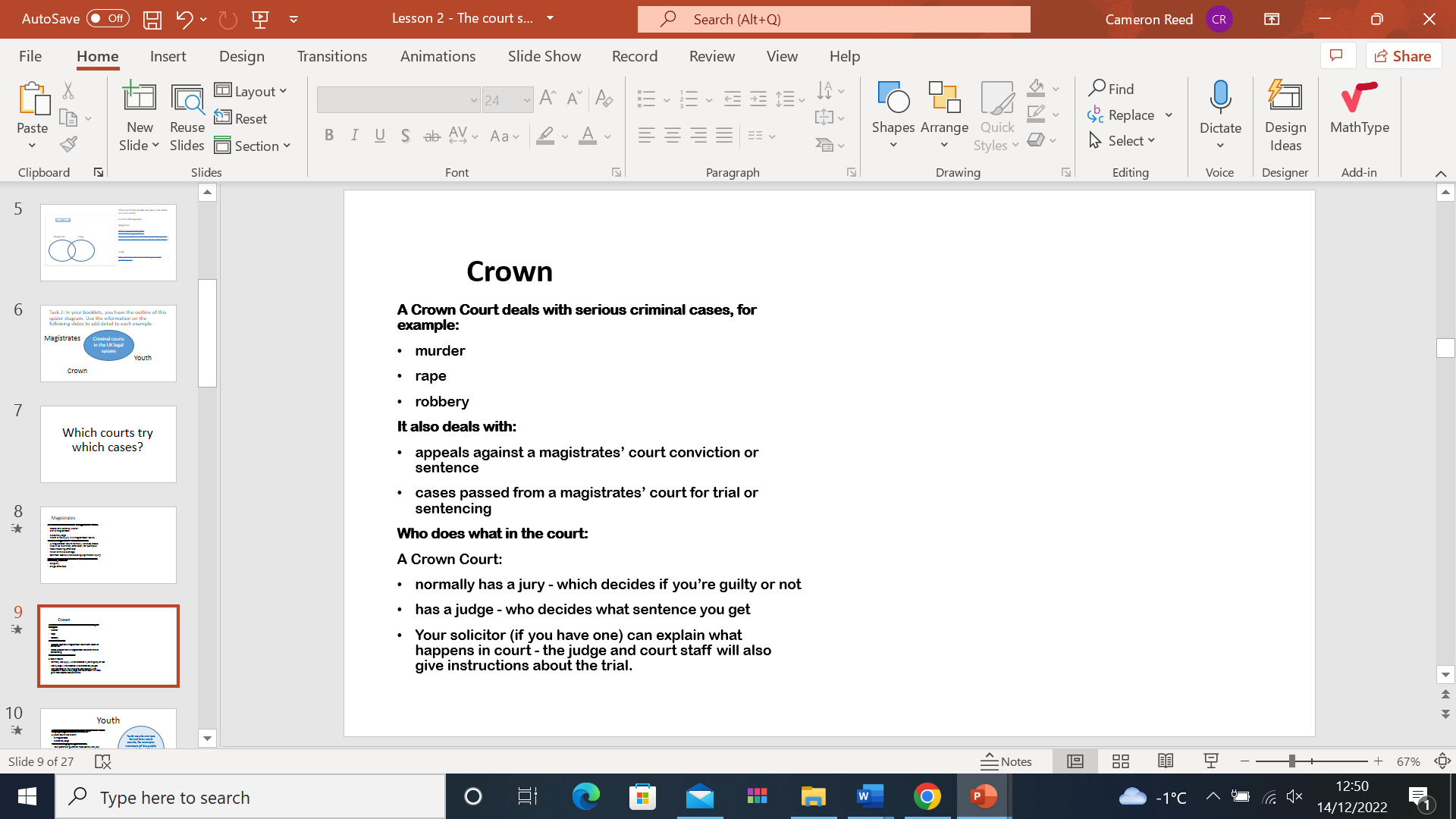 Rights and responsibilities of citizens
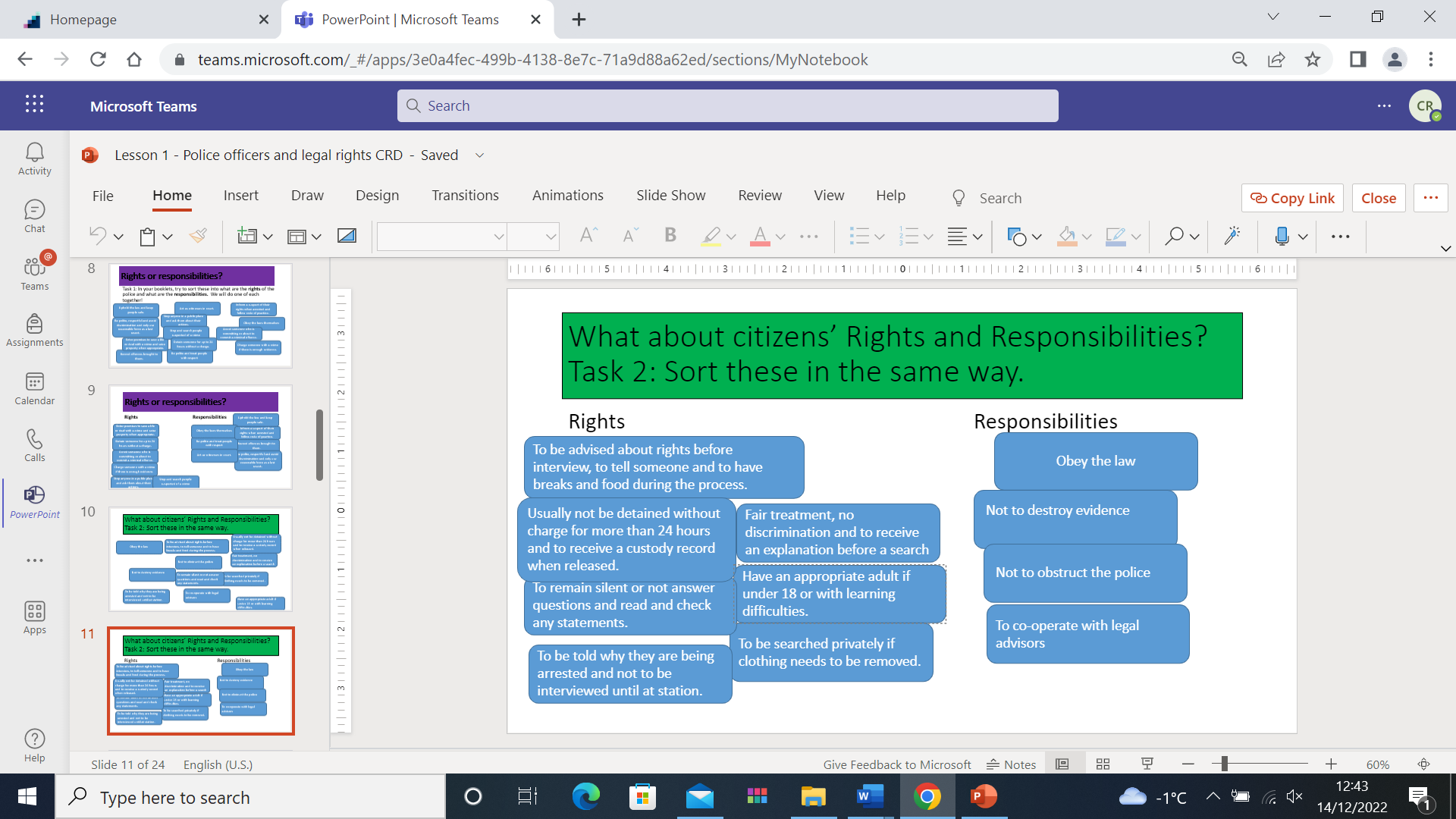 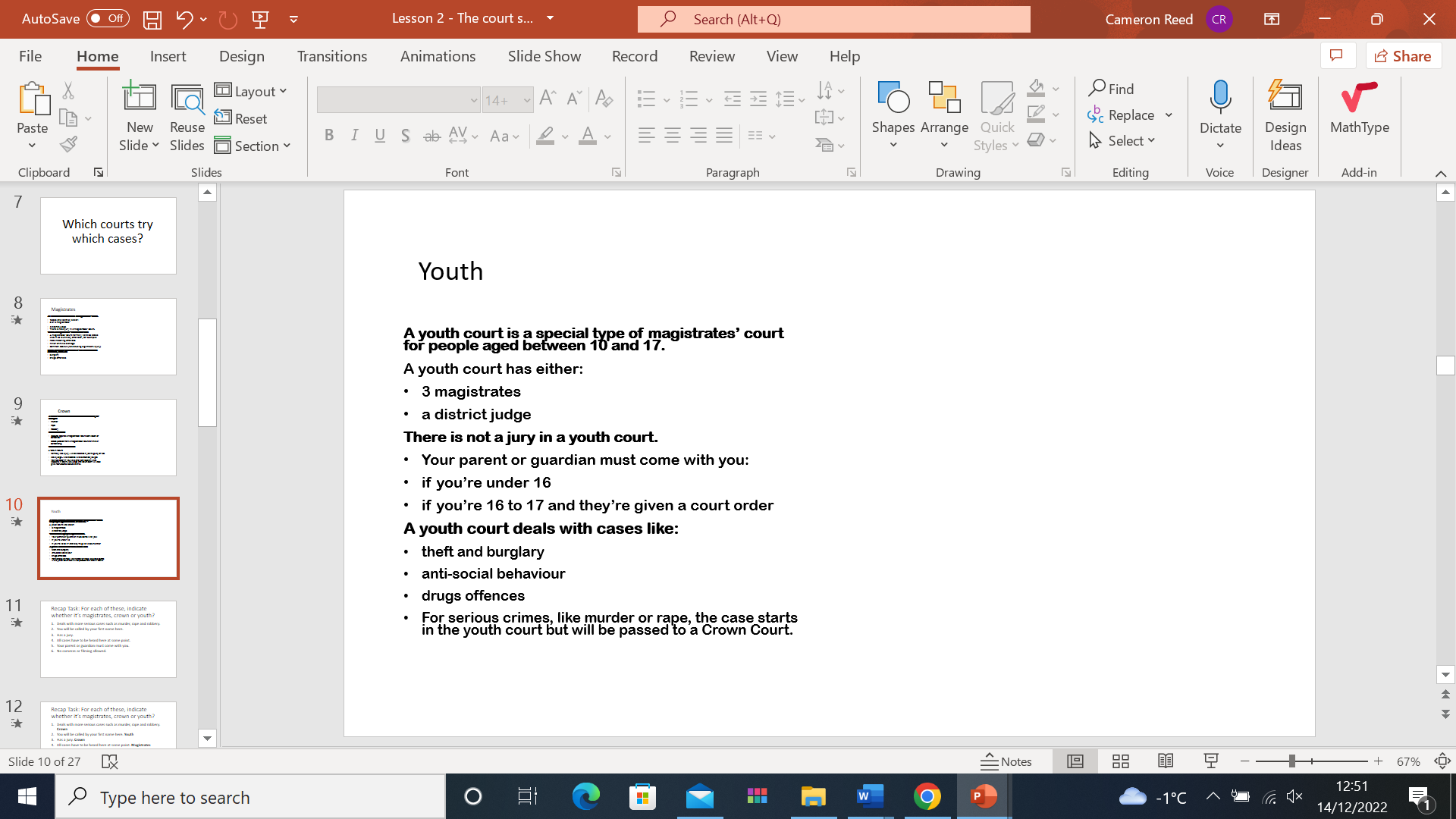 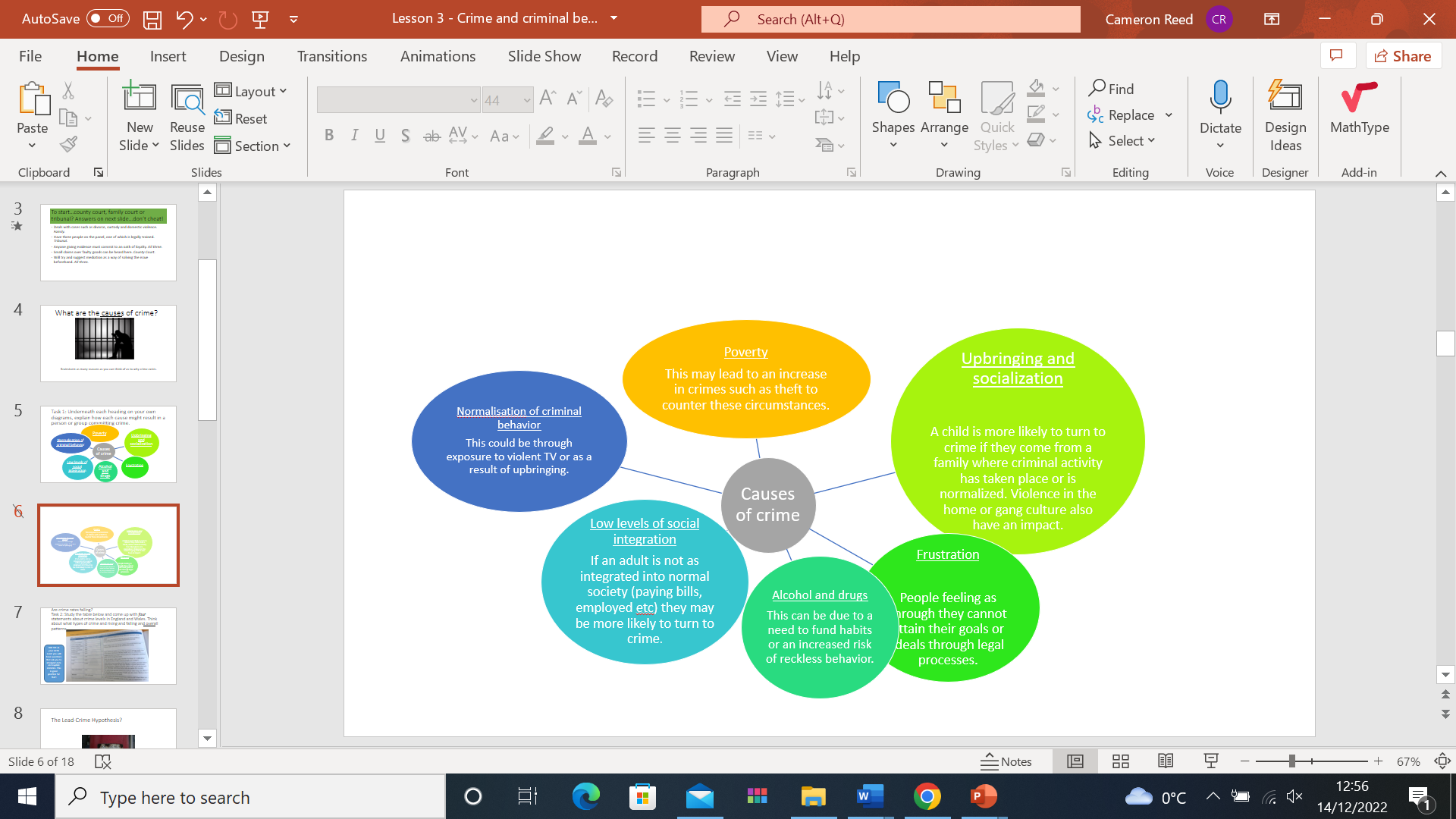 Solutions to reduce crime (match to the causes above)
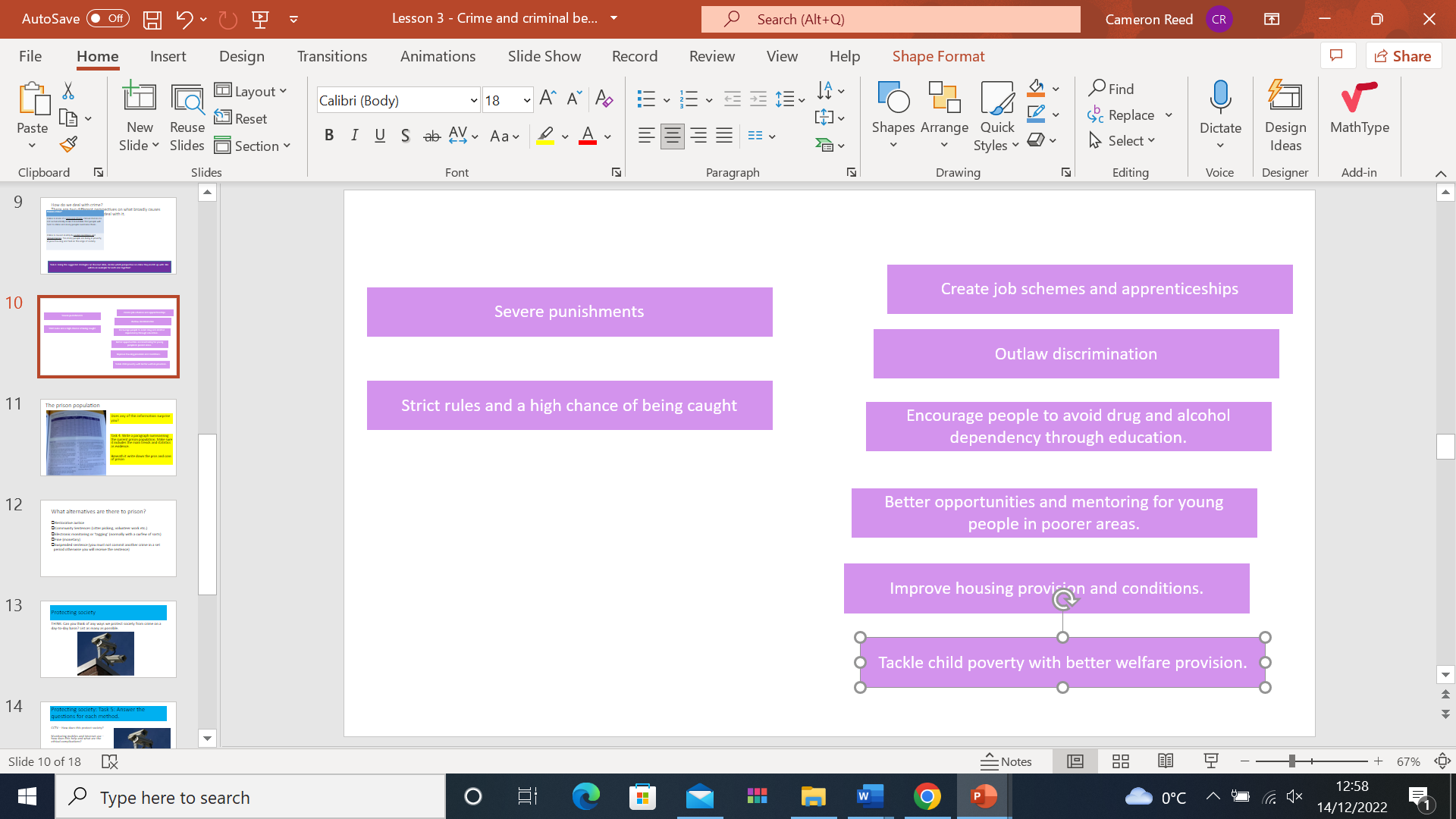